Consultation MeetingPlacer County Individuals with Disabilities  and Senior Communities
A forum for interested residents, representatives, advocates and individuals from the disability and senior communities to provide consultation and public input on the development of the County’s draft Election Administration Plan
Elections Staff/Attendee Introductions

Presentations:
VCA/drafted Election Administration Plan (EAP) 
StoryMap presentation on factors considered
placercountyelections.gov/voters-choice-act
Equal Accessibility
Agenda
Discussion on Feedback / Input
Questions & Answers 
Draft Calendar
[Speaker Notes: Introductions 
Role of a committee member (input) and time commitment (yearly) – meeting quarterly / twice a year ?]
Voter’s Choice Act

 Drafted Plan
 Vote Centers
 Drop Boxes
 Public Input
 Voter Contact(s)
 Language Minority Communities
 Voters with Disabilities
Election AdministrationPlan
11-day locations
Placer County Clerk-Recorder Office, Auburn
Placer County Elections Office, Rocklin
Lincoln Veterans Hall 
Martha Riley Library, Roseville
Roseville Veterans Hall
Granite Bay Library
The Old Firehouse, Tahoe City
Vote CenterLocations
[Speaker Notes: A handout of the proposed vote centers and a list of drop boxes were handed out at the start of the meeting for your review. They will be accessible via the Placer County Elections website (www.placercountyelections.gov) as soon as they are completed.]
4-day locations

North Tahoe Event Center
Alta Community Center
Colfax Veterans Hall
Foresthill Veterans Hall 
Meadow Vista Community Center
Auburn Veterans Hall 
Loomis Veterans Hall 
Lincoln Library
Sun City Lincoln Hills
Whitney High School
Sierra College
Cooley Middle School
Rocklin High School
West Park Middle School
Mike Shelito Indoor Pool
Chilton Middle School
Maidu Community Center
Roseville Church of Christ
@ the Grounds
Granite Bay High School
Buljan Middle School
Springview Middle School
Vote CenterLocations
[Speaker Notes: A handout of the proposed vote centers and a list of drop boxes were handed out at the start of the meeting for your review. They will be accessible via the Placer County Elections website (www.placercountyelections.gov) as soon as they are completed.]
Martha Riley Library, Roseville 
Roseville City Clerk’s Office
Roseville Downtown Library 
Maidu Library, Roseville 
Foresthill Veterans Hall 
Colfax City Clerks’ Office 
Colfax Library 
Kings Beach Library 
The Old Firehouse, Tahoe City 
Auburn City Clerk’s Office
Olympic Valley Public Service (potential) 
Placer County Clerk-Recorder Office, Auburn
Placer County Elections Office – Rocklin
Rocklin Library
Rocklin City Clerk’s Office 
Sierra College (potential) 
Destiny Community Center, Rocklin 
Whitney Ranch, Rocklin
Veterans Services Office, Rocklin 
Sun City Lincoln 
Lincoln City Clerk’s Office 
Granite Bay Library 
Loomis Town Clerk’s Office 
Nugget Market (Pleasant Grove) 
Santucci Justice Center, Roseville
Nugget Market (Blue Oaks)
Drop Box Locations
[Speaker Notes: A handout of the proposed vote centers and a list of drop boxes were handed out at the start of the meeting for your review. They will be accessible via the Placer County Elections website (www.placercountyelections.gov) as soon as they are completed.]
[Speaker Notes: 11-Day Vote Centers: ​
​
Starting on the Saturday two weekends before the election, 11-day vote centers will become available throughout Placer County. These centers give the public the opportunity to register to vote, obtain a replacement ballot, submit their voted ballot or vote in person.]
4-Day Vote Centers
[Speaker Notes: 4-Day Vote Centers:​
​
On the Saturday four days prior to the election, more locations will be included across the county to offer convenient options to voters and citizens as demand increases.]
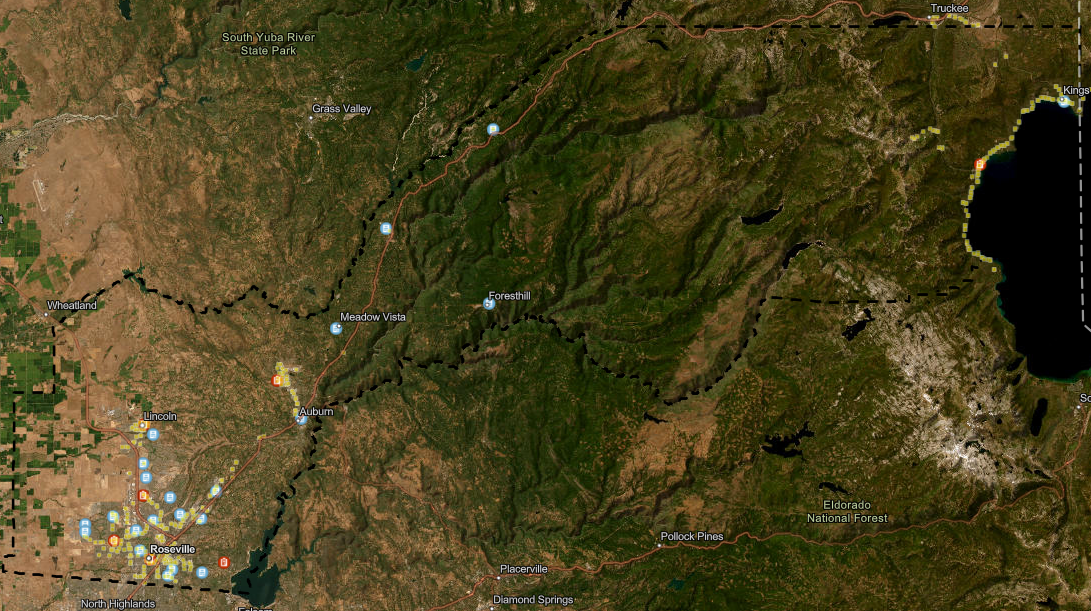 Public Transit
[Speaker Notes: To allow transit riders the shortest walk to a vote center location, the site should be as close to public transit as possible.

The majority of the proposed vote center locations are within 200 feet of a designated bus stop.]
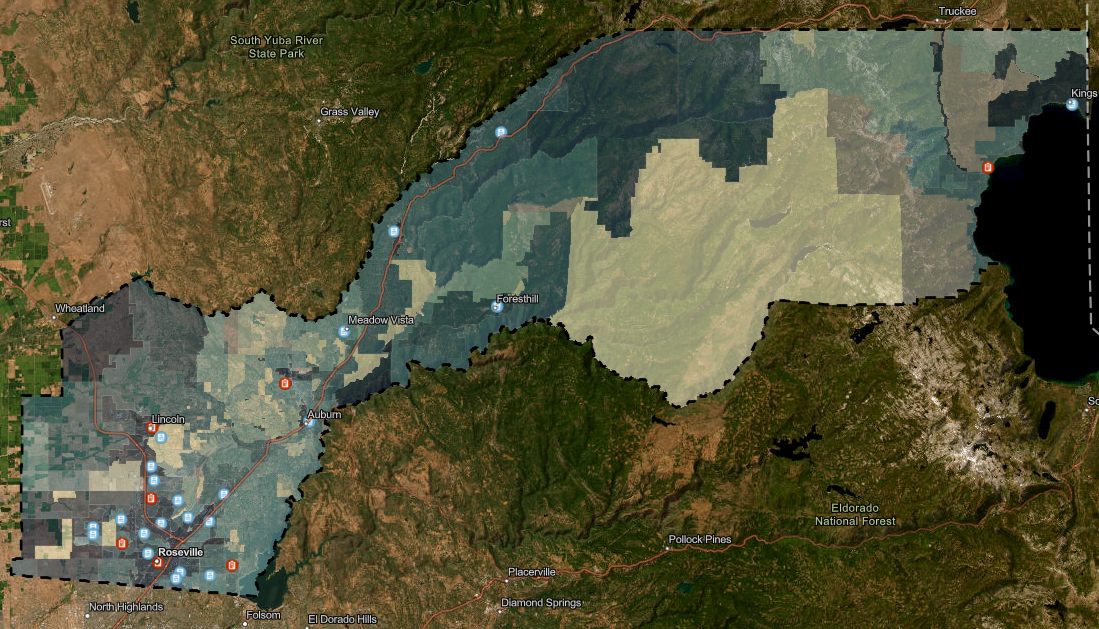 Low Mail Ballot Utilization
[Speaker Notes: When determining vote center locations, priority should be given to areas with low mail ballot utilization, specifically those with darker colors shown in the map above. 

Mail ballot utilization refers to the percentage of eligible voters who had the option to vote by mail but chose not to. Locations with lower percentages of mail ballot utilization may indicate that voters prefer to vote in person.]
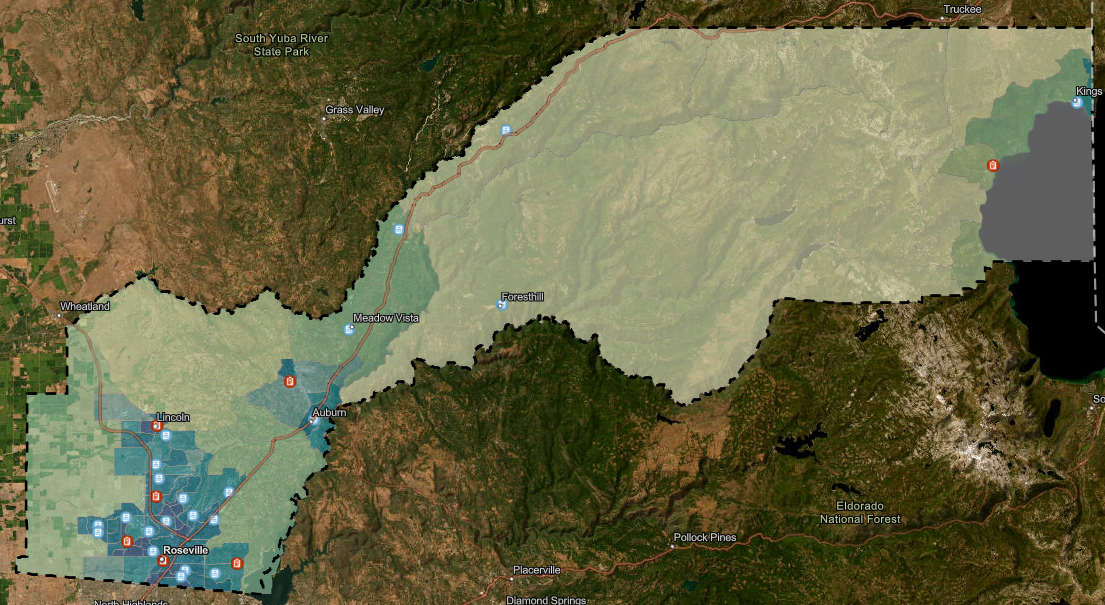 High-Density Population
[Speaker Notes: To maximize accessibility, vote centers should be placed in, or near, densely populated areas (marked by darker colors on the map above).

 Strategic placement ensures that the largest number of citizens and voters will have easy access to voting with minimal travel time required.]
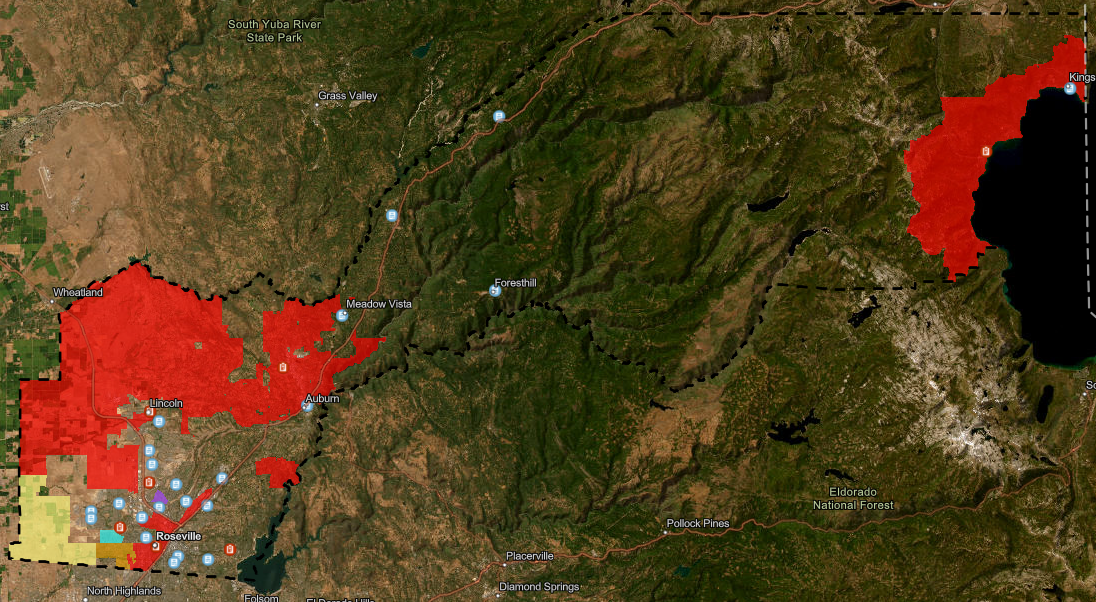 Language Minority Communities
[Speaker Notes: Language minority communities are an important consideration when deciding the locations of vote centers. 

In Placer County, there are four additional languages besides English, with Spanish being the only one prevalent across most of the county (marked in red on the map).

Korean (purple), Punjabi (blue), and Tagalog (yellow) are present in some communities in southwest Placer. Orange indicates areas where Spanish and Tagalog are spoken together. 

Placer County is required by state and federal law to offer certain services and materials in these additional languages at vote centers located in or adjacent to these communities, including providing translators.]
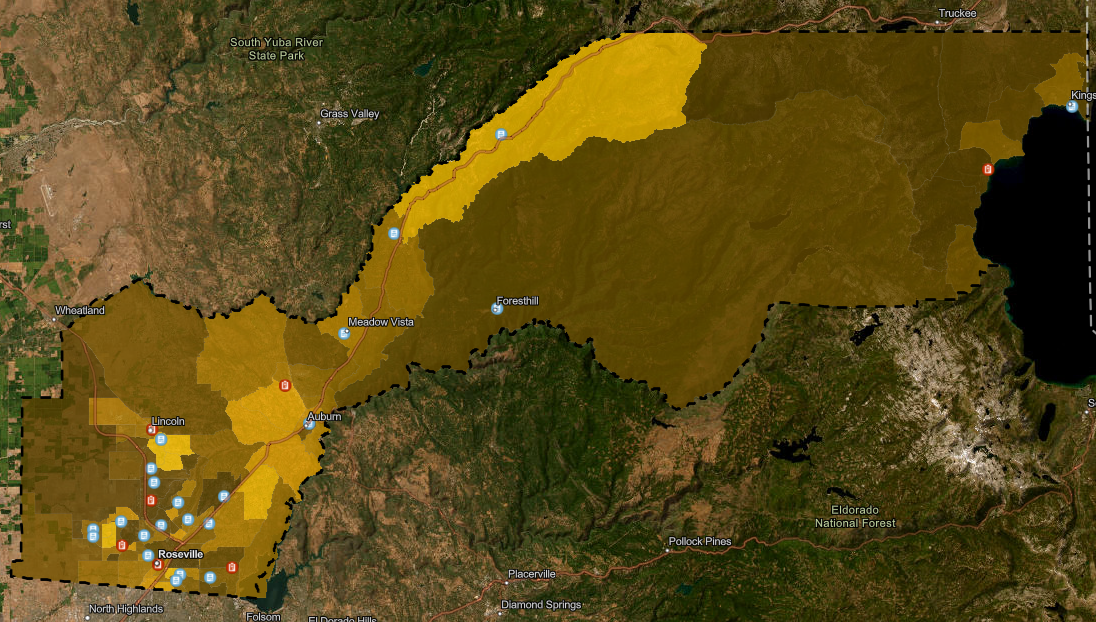 Higher Rates of Disabilities
[Speaker Notes: Vote centers are designed to assist voters with disabilities. By placing them near communities with higher rates of disabled residents (highlighted in bright yellow), these voters can easily access the services offered.]
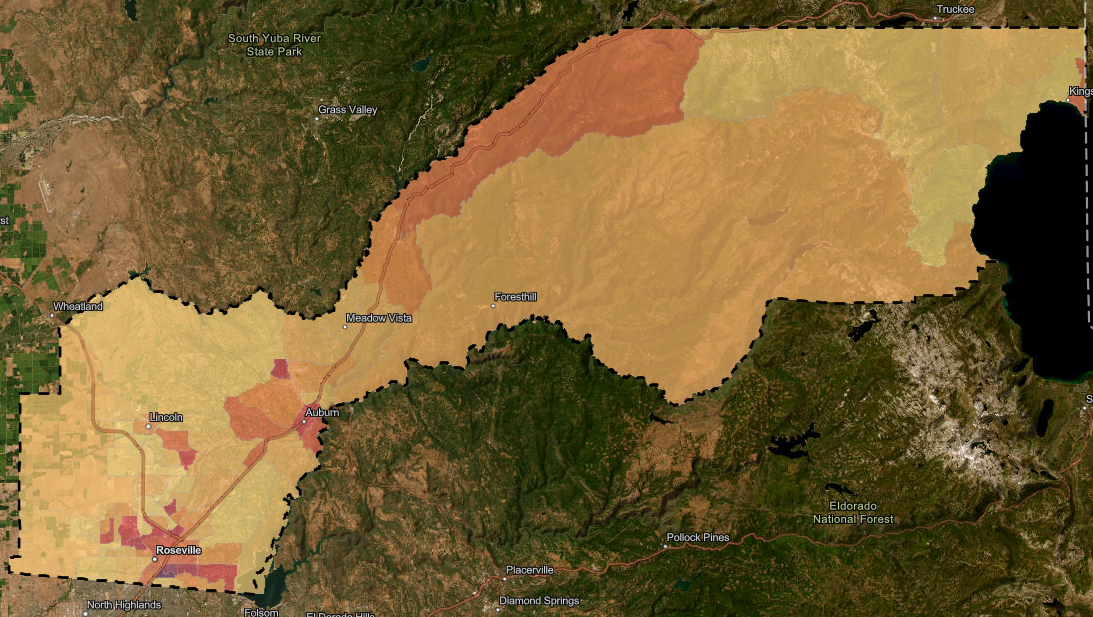 Decreased Ownership of Personal Vehicles
[Speaker Notes: It is important to ensure that individuals without reliable personal transportation can conveniently access a nearby location. The regions with lower personal vehicle ownership rates are emphasized with darker colors in the map above.]
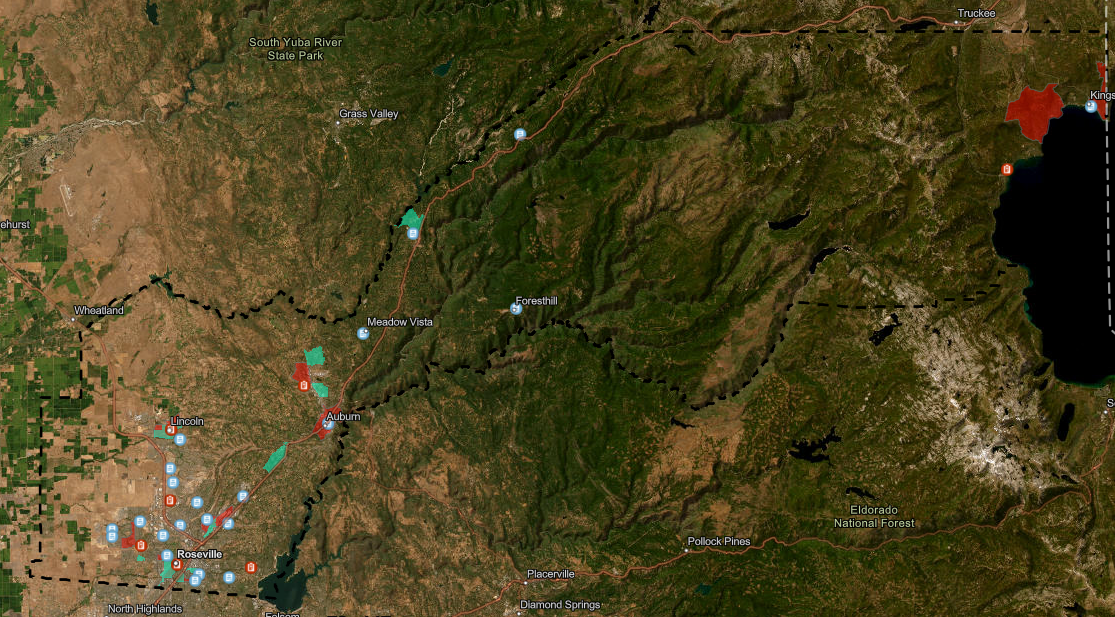 Low-Income and Disadvantaged Communities
[Speaker Notes: Similar to low rates of personal vehicle ownership, proposed locations also take higher rates of low-income (teal) and disadvantaged (red) communities into consideration.]
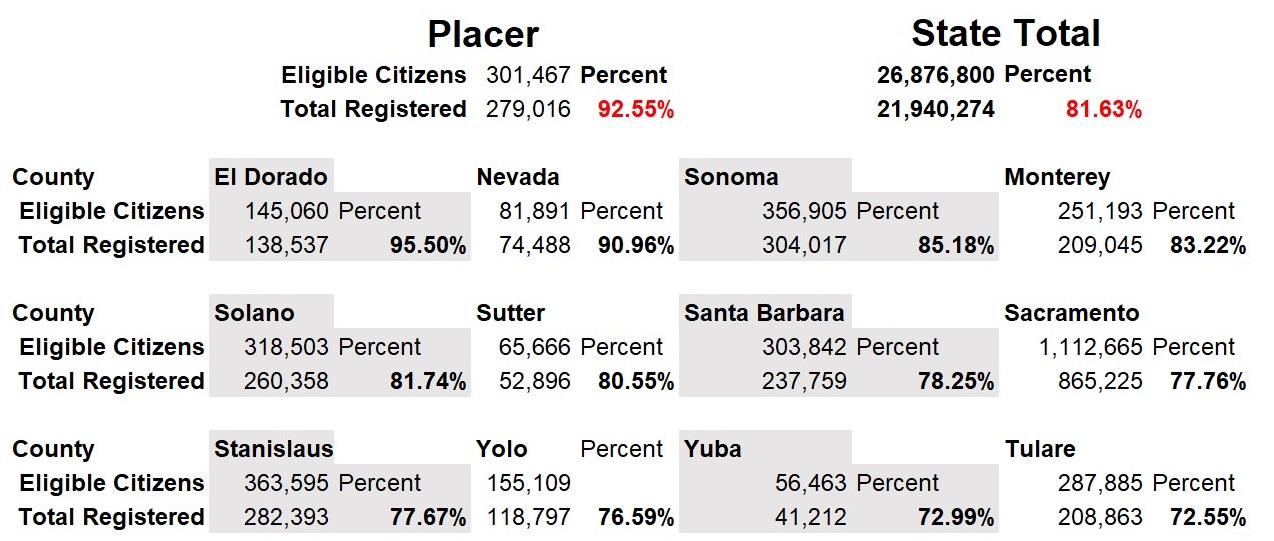 [Speaker Notes: Vote centers provide opportunities for voters who are not registered to vote to register and vote in person. 

Placer County has the second-highest registration rate in the State of California, a rate that is more than 10% higher than the State average.]
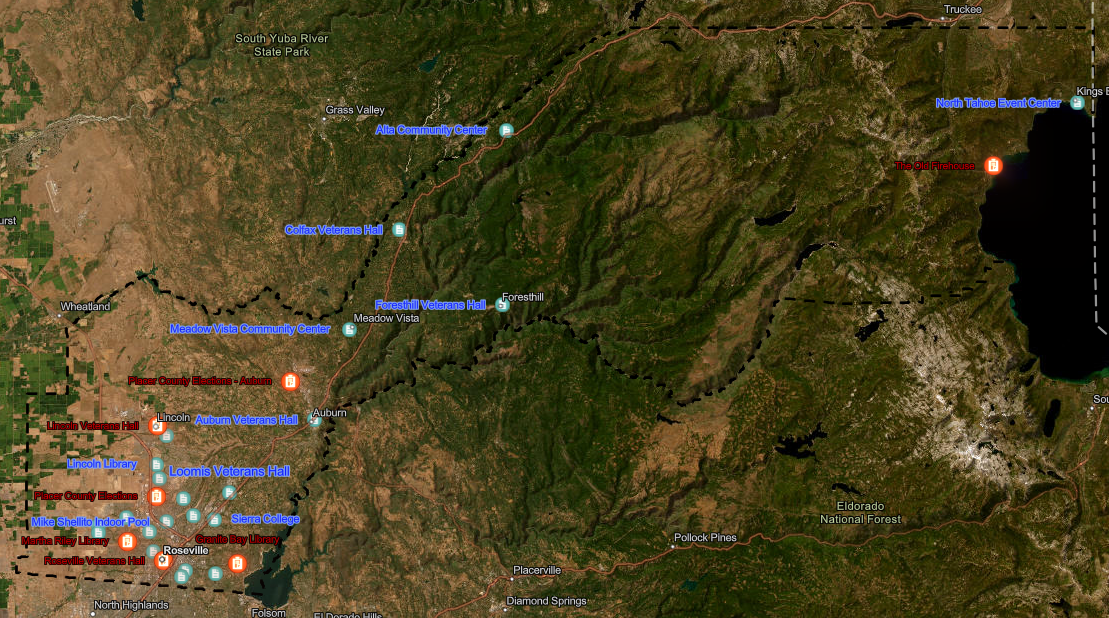 Geographically-Isolated Areas
[Speaker Notes: Geographically-isolated communities are a factor in determining locations.

In Placer County, the communities east of Auburn along the Interstate 80 corridor, and the communities of Foresthill and North Lake Tahoe, are separated from the rest of the county and each other. 

Vote centers are proposed in locations that will best provide services for the majority of voters in those areas.]
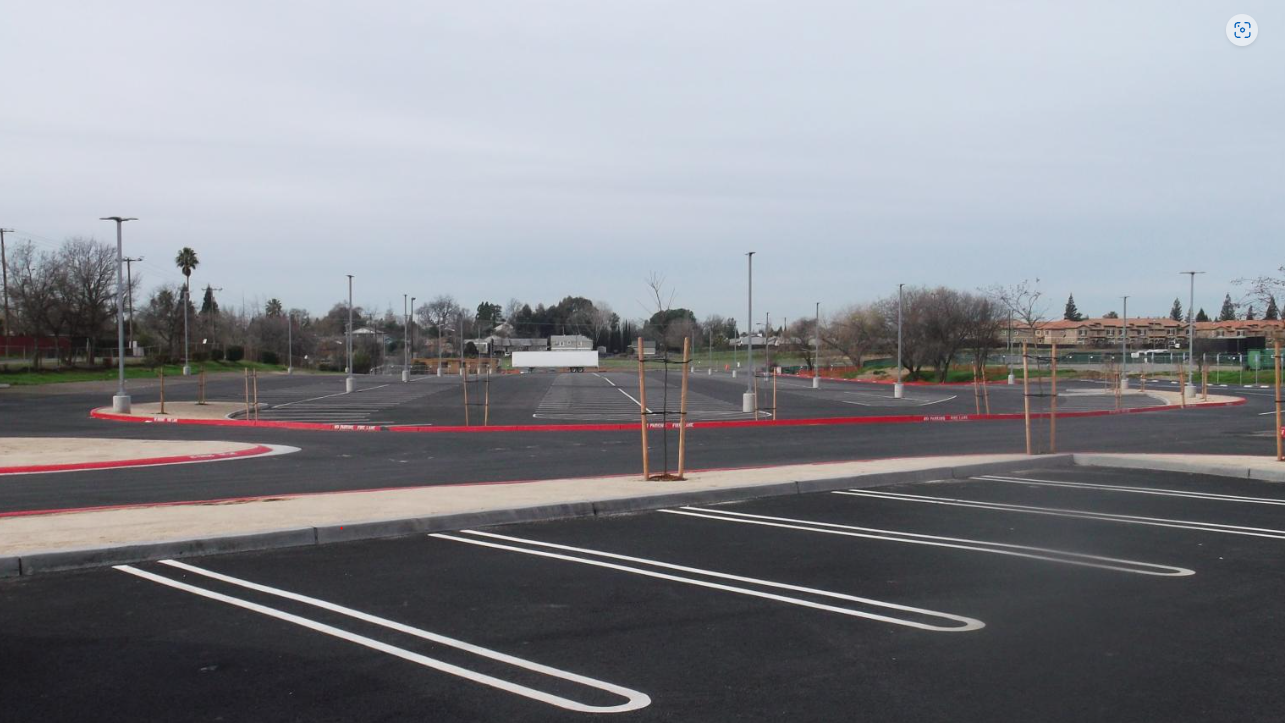 Parking Areas are Surveyed
[Speaker Notes: Each vote center parking area is surveyed by staff to ensure they are accessible, and any mitigations are brought to the Placer County Voting Accessibility Advisory Committee (VAAC) for input.]
StoryMaps is available on our website
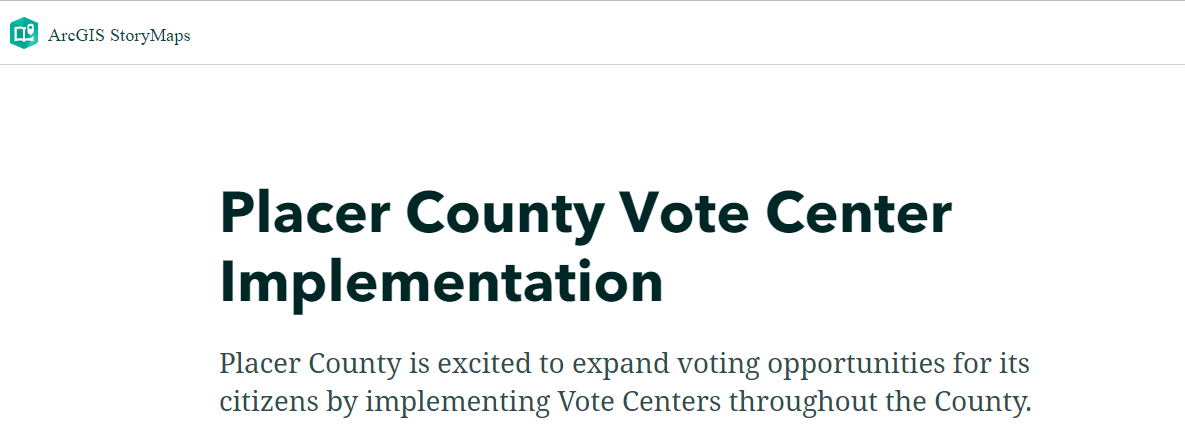 [Speaker Notes: You will soon have full access to the interactive web-based mapping program called StoryMaps. There you can zoom in and click on specific locations or areas within the county. 

StoryMaps will soon be up on our website at www.placercountyelections.gov on the VAAC page (www.placercountyelections.gov/advisory-committee/).]
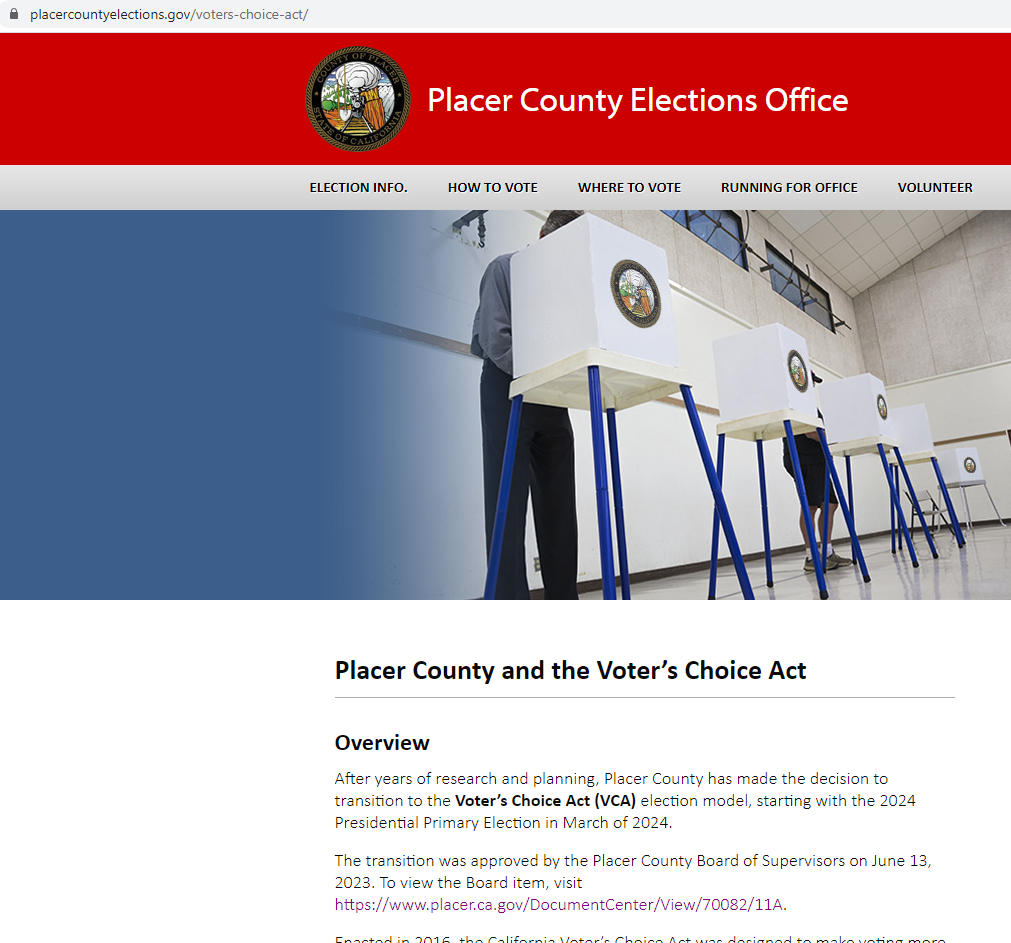 Placer Elections website
placercountyelections.gov
[Speaker Notes: A handout of the proposed vote centers and a list of drop boxes were handed out at the start of the meeting for your review. A list of these locations will be available on the Placer County Elections website (www.placercountyelections.gov) as soon as they are complete.]
Placer County accessibility accommodations include:

RAVBM
County (VIG) voter information guide pages
Signage
Election officer training
Curbside voting
Accessible ballot-marking devices
Vote center canvassing and surveys
Equal Accessibility
[Speaker Notes: Placer County language accessibility accommodations for voters whose primary language is other than English, in specific locations will include:
Translated facsimile ballots 
Translated state voter information guides
Specific signage identified by the California Elections Code and state regulations
Election officer translators are easily identified with badges]
DISCUSSION ON TRANSITION / PLAN
QUESTIONS AND ANSWERS
FEEDBACK / INPUT
THANK YOU!